08 февраля 2019 г., Омск
IV МЕЖДУНАРОДНЫЙ ИТ-ФОРУМ
Многофункциональные городские интернет-порталы
И.С. Бальцер
Генеральный директор ООО «ИТП «Град»
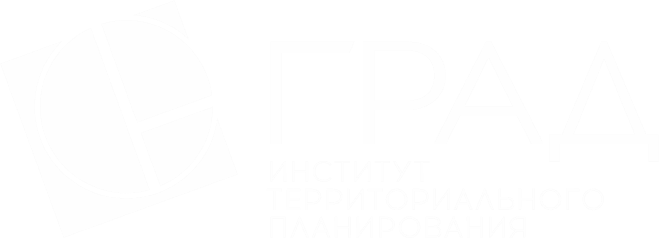 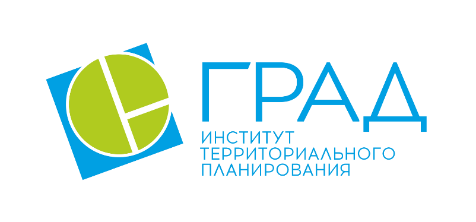 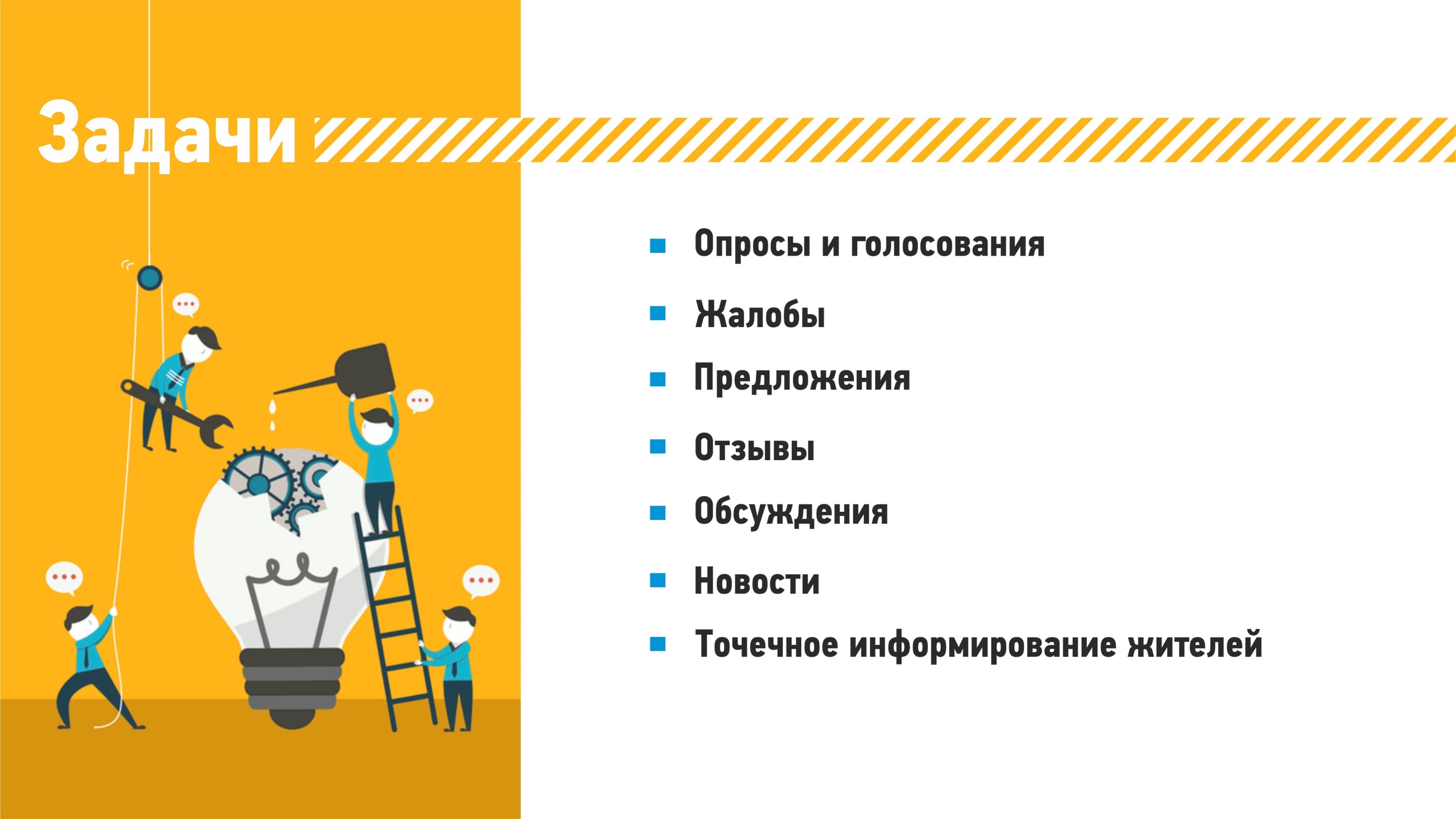 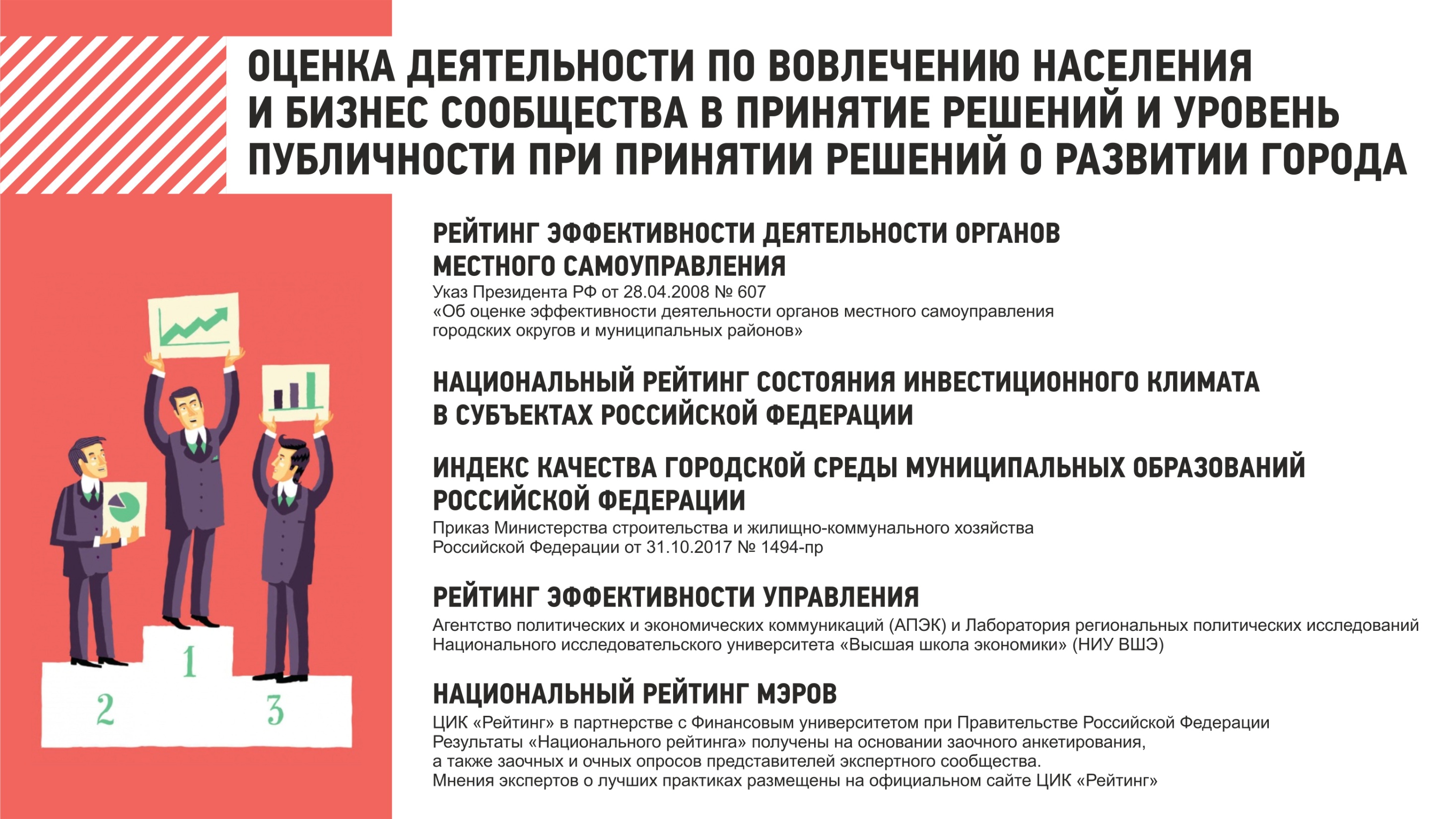 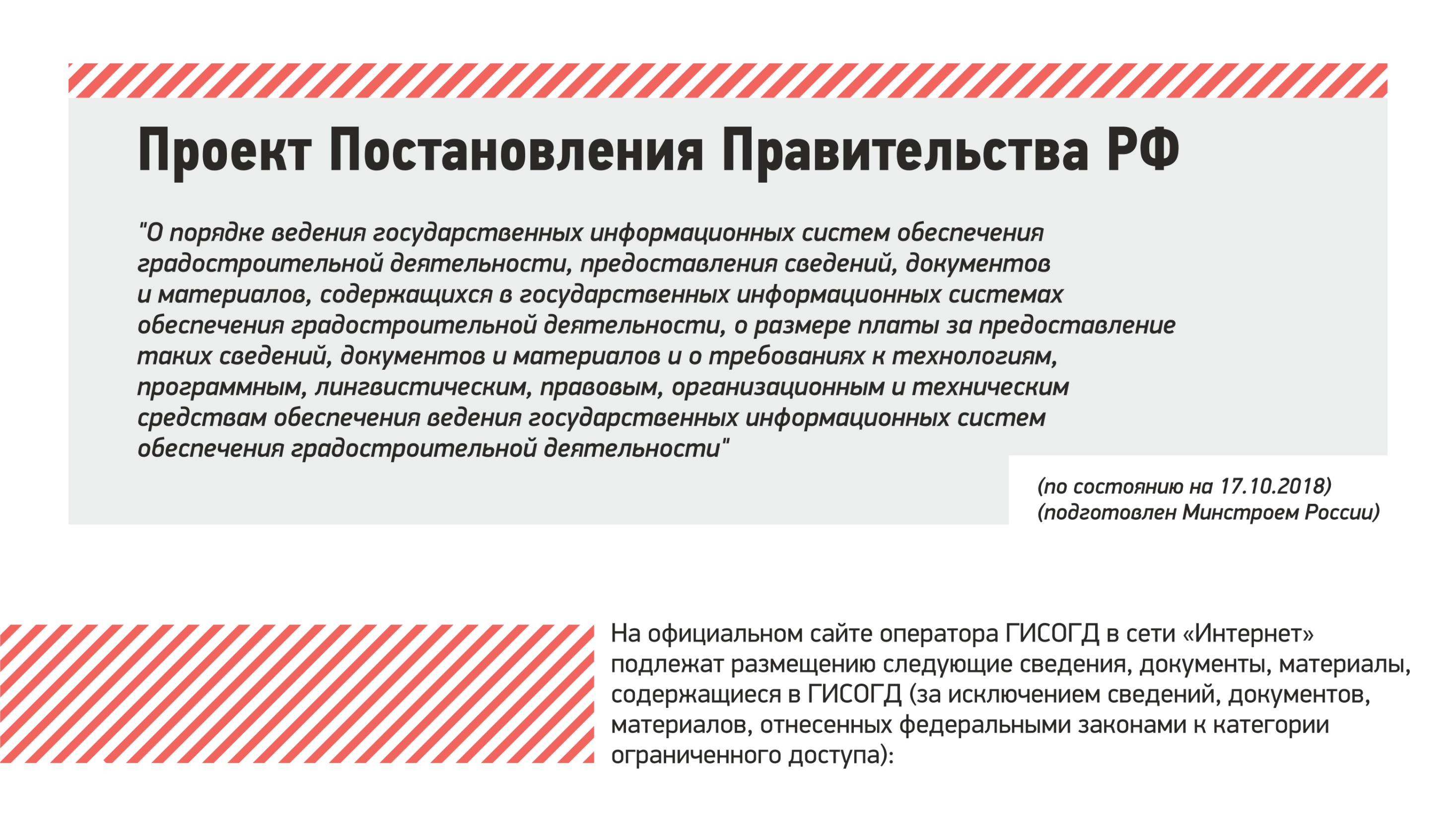 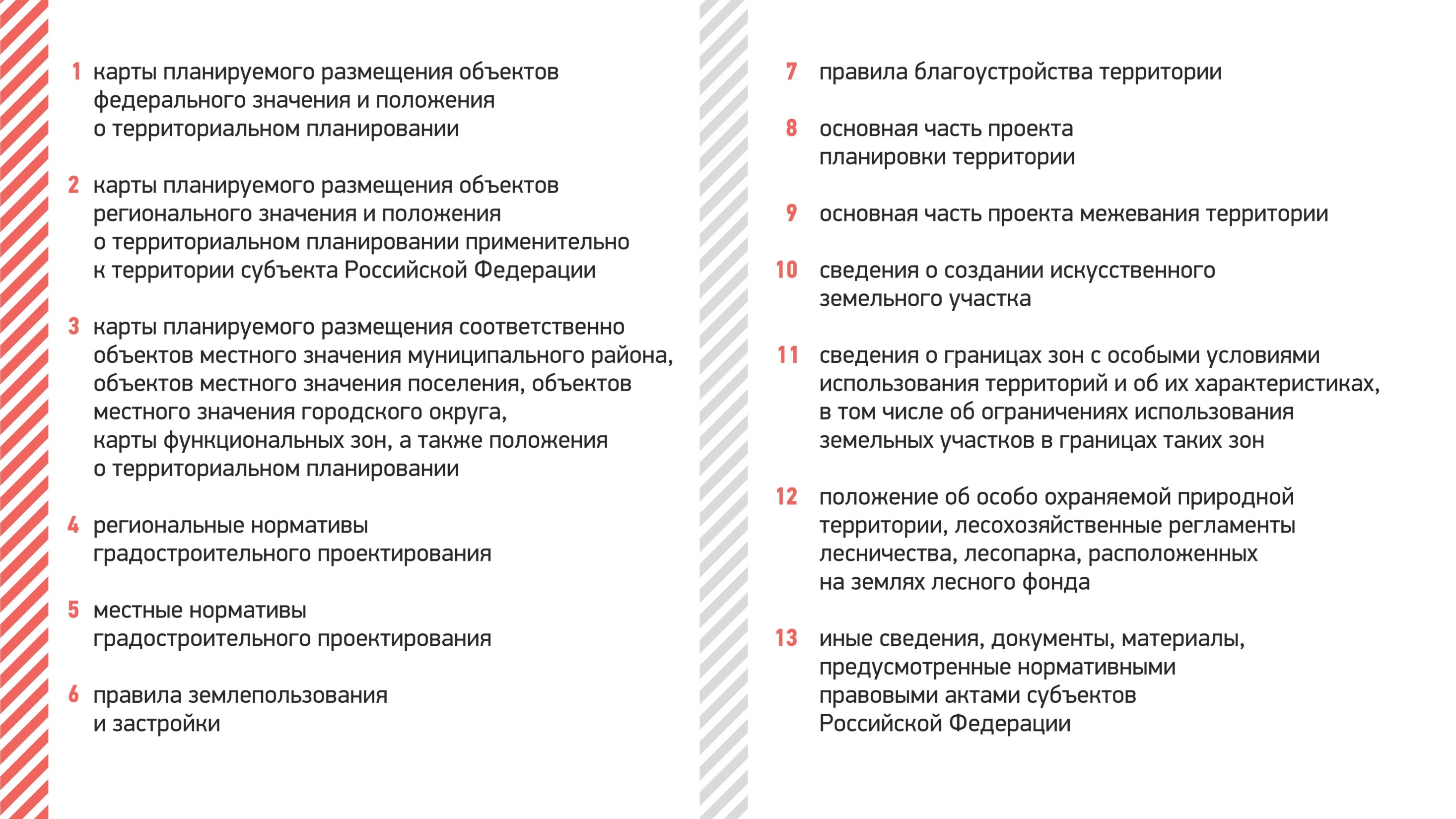 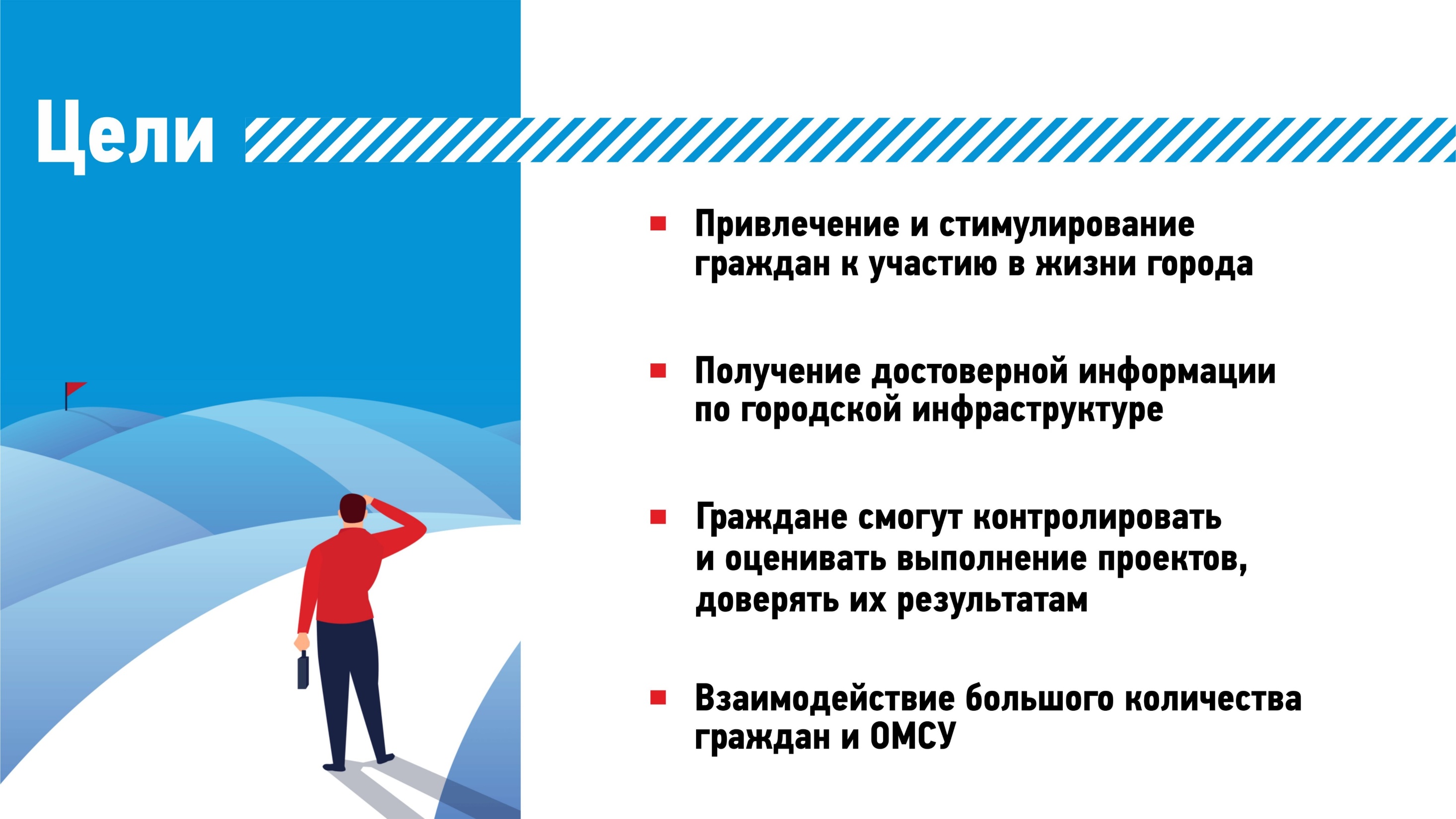 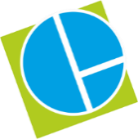 Информационное взаимодействие с федеральными, региональными и иными информационными ресурсами
Открытый портал
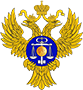 ГИСОГД
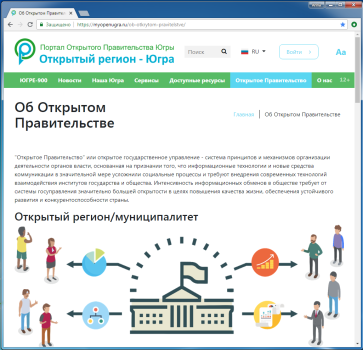 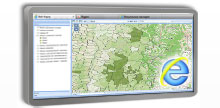 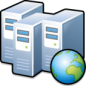 ГИС ГМП
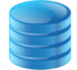 ЕЭКО
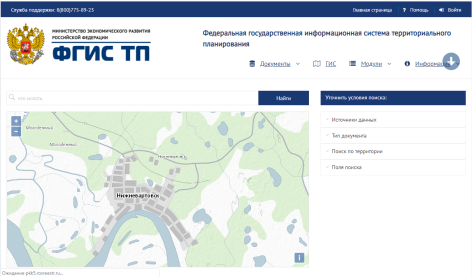 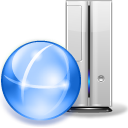 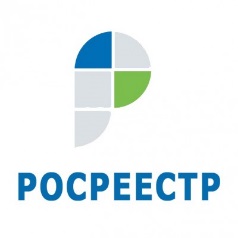 ФГИС ТП
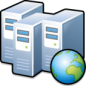 ЕГРН
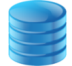 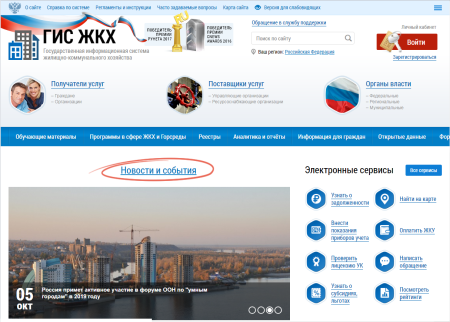 Интерактивная градостроительная карта
Автоматизированная ИСОГД
ГИС ЖКХ
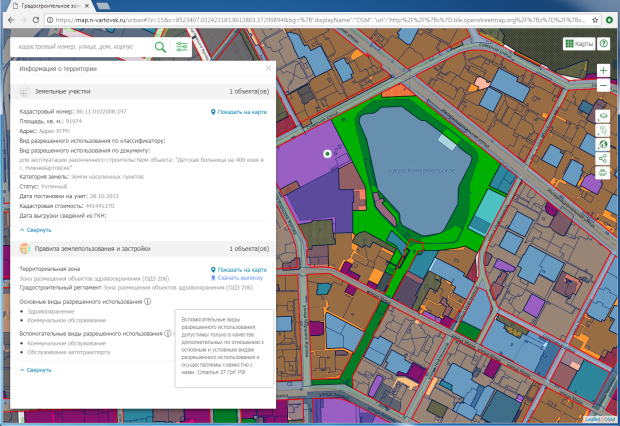 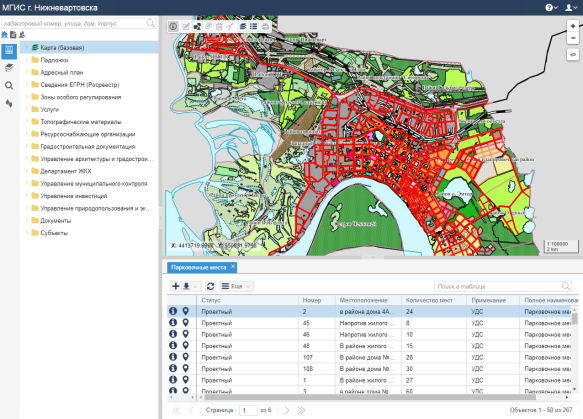 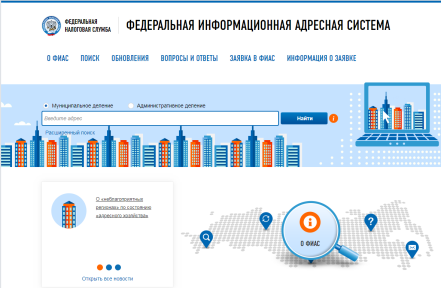 ЦИФРОВАЯ МОДЕЛЬ ОБЕСПЕЧИВАЕТ 
ЕДИНЫЕ ПРОСТРАНСТВО И ТРЕБОВАНИЯ 
ДЛЯ ВСЕХ УЧАСТНИКОВ ИНФОРМАЦИОННОГО ВЗАИМОДЕЙСТВИЯ
ФИАС
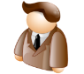 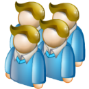 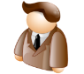 Корпоративные (отраслевые) данные
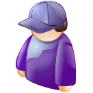 Открытые данные
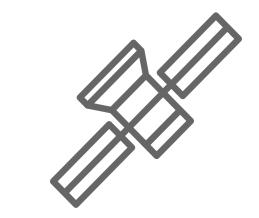 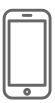 ОМСУ, РСО
Горожане
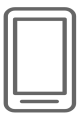 Вig Data
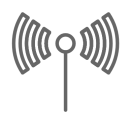 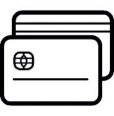 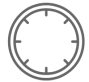 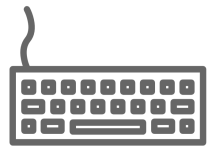 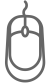 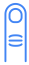 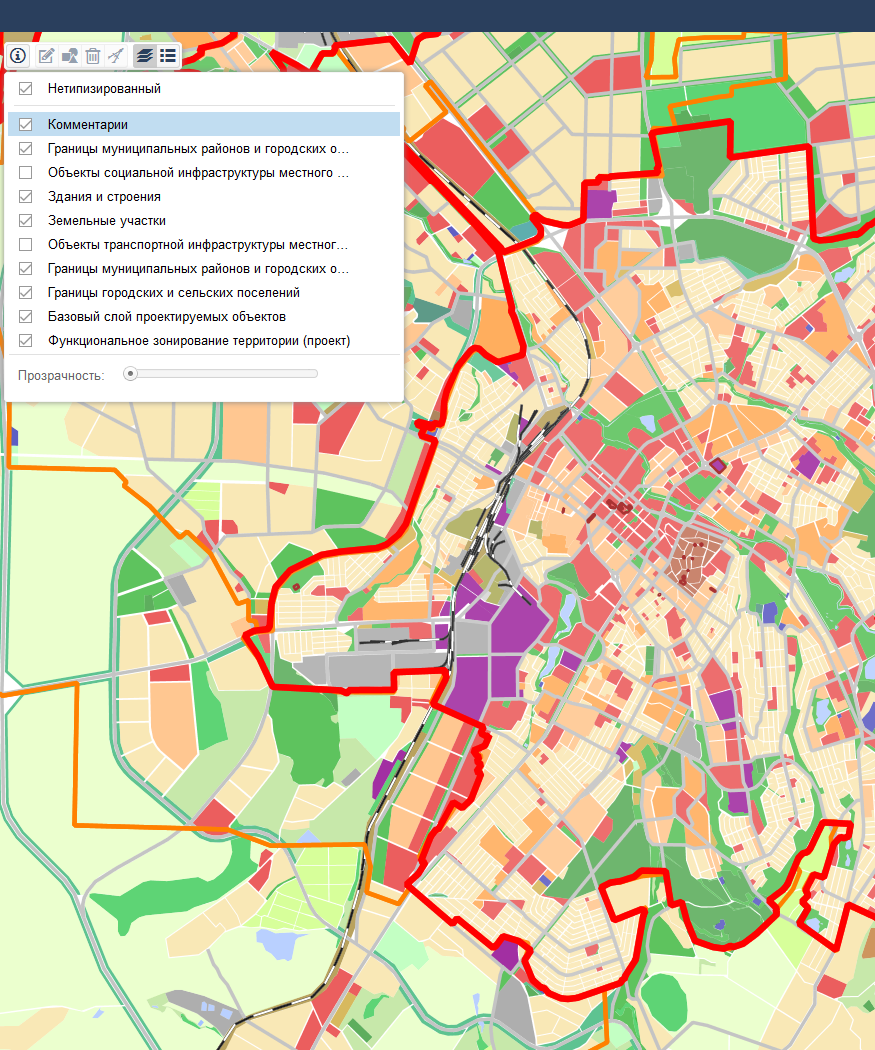 Портал общественных обсуждений
Источники данных:
– ЕСИА
– ЕГРН
– данные пользователей
– данные геокодирования

Задача:
Проведение общественных обсуждений с гражданами через Интернет с идентификацией посредством ЕСИА и рассылкой уведомлений
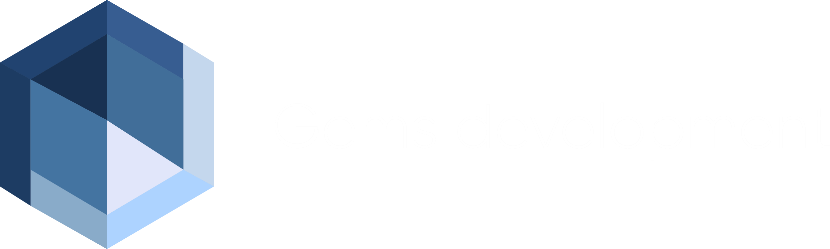 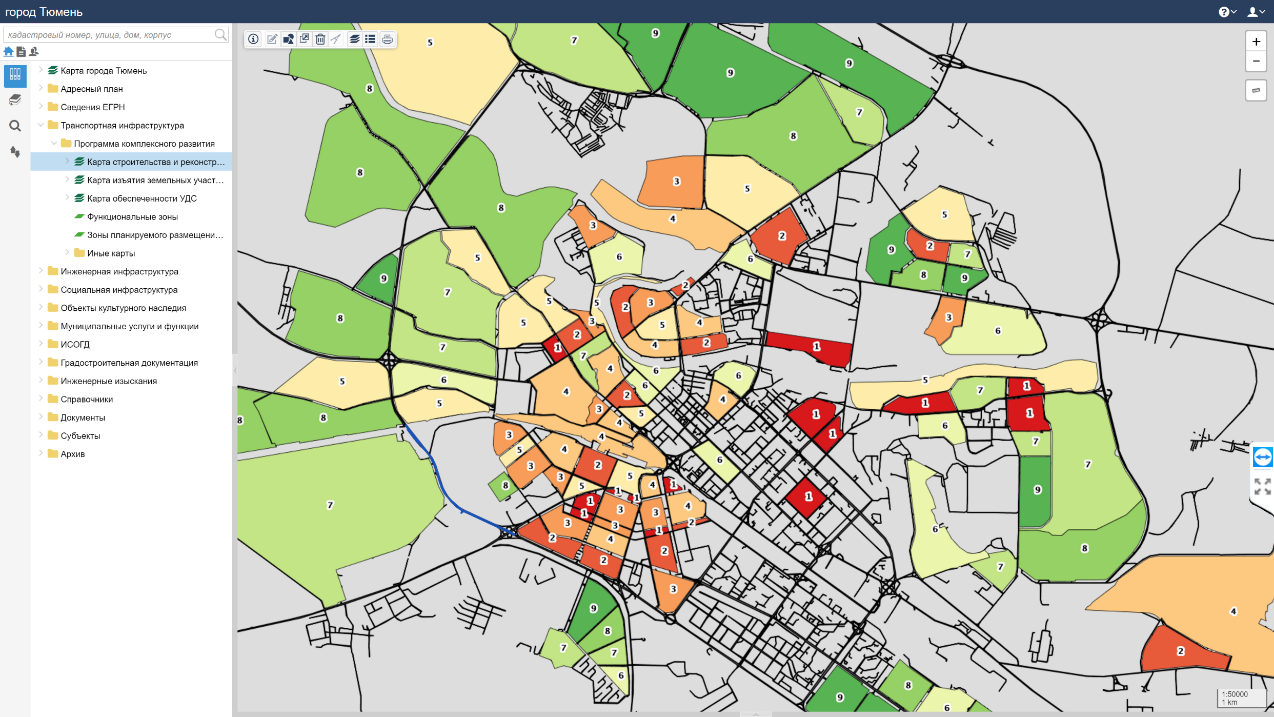 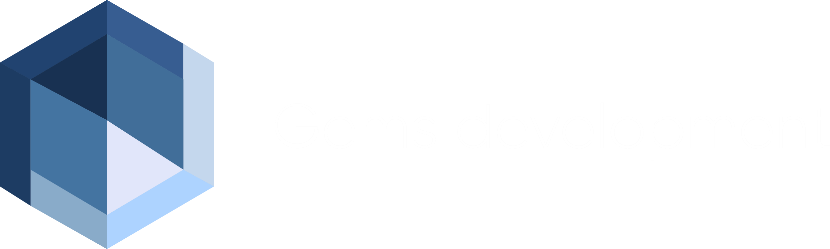 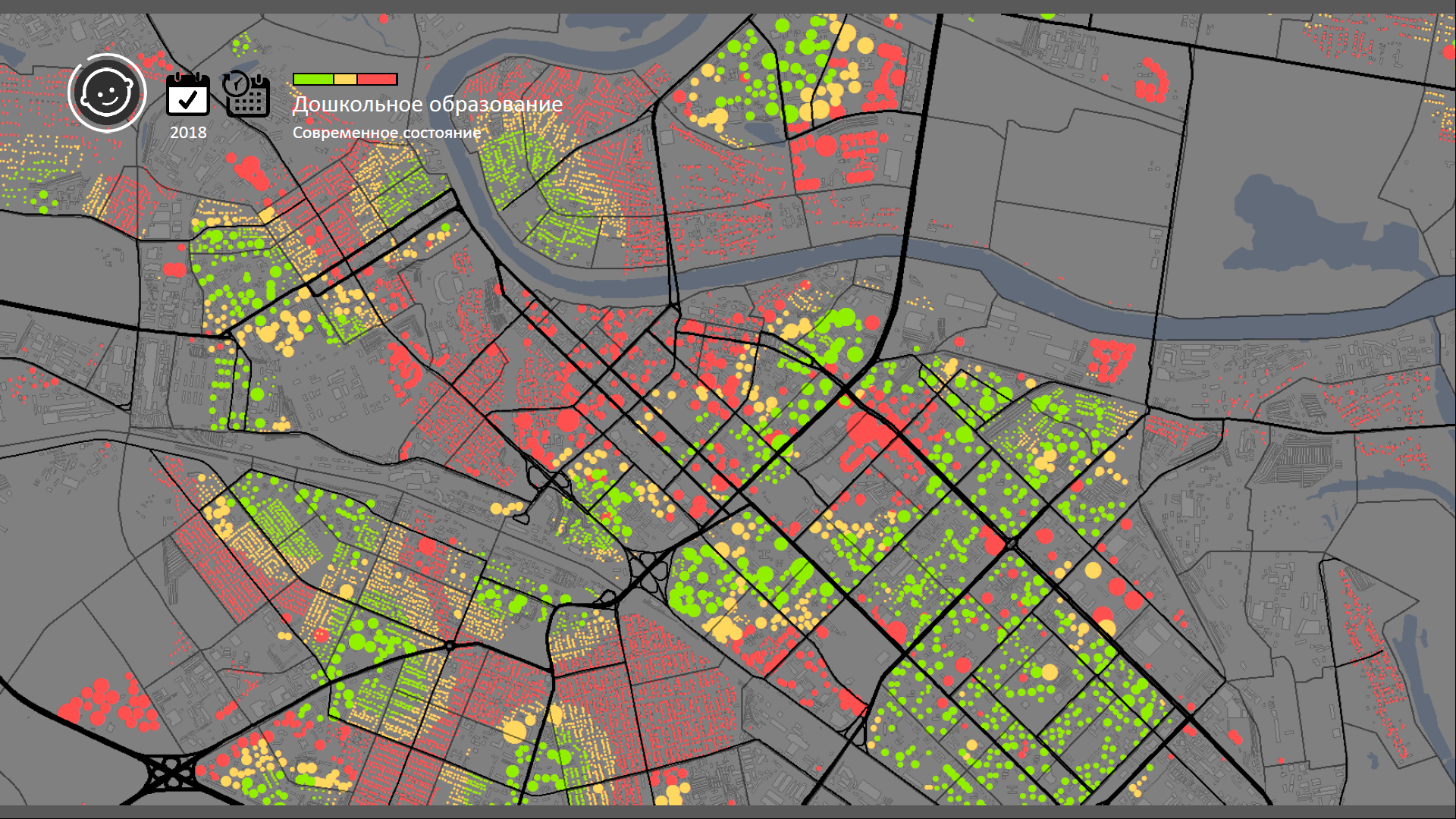 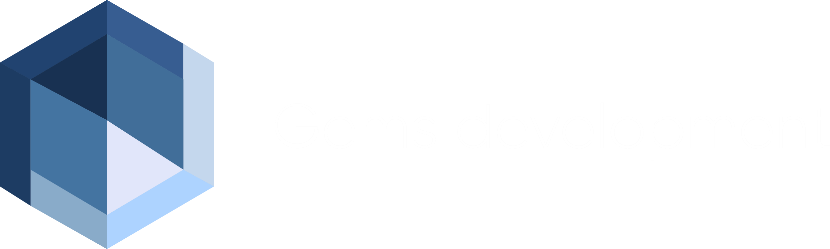 Публичная инвестиционная карта
Источники данных:
– данные КМГИС
– данные ЕГРН
– данные инвестиционных агентств

Задача:
– насыщенная полезной информацией инвестиционная и градостроительная карта (в т.ч. данные о строительстве и реализуемых проектах)
– автоматическая генерация справки о территории (возможно платной?)
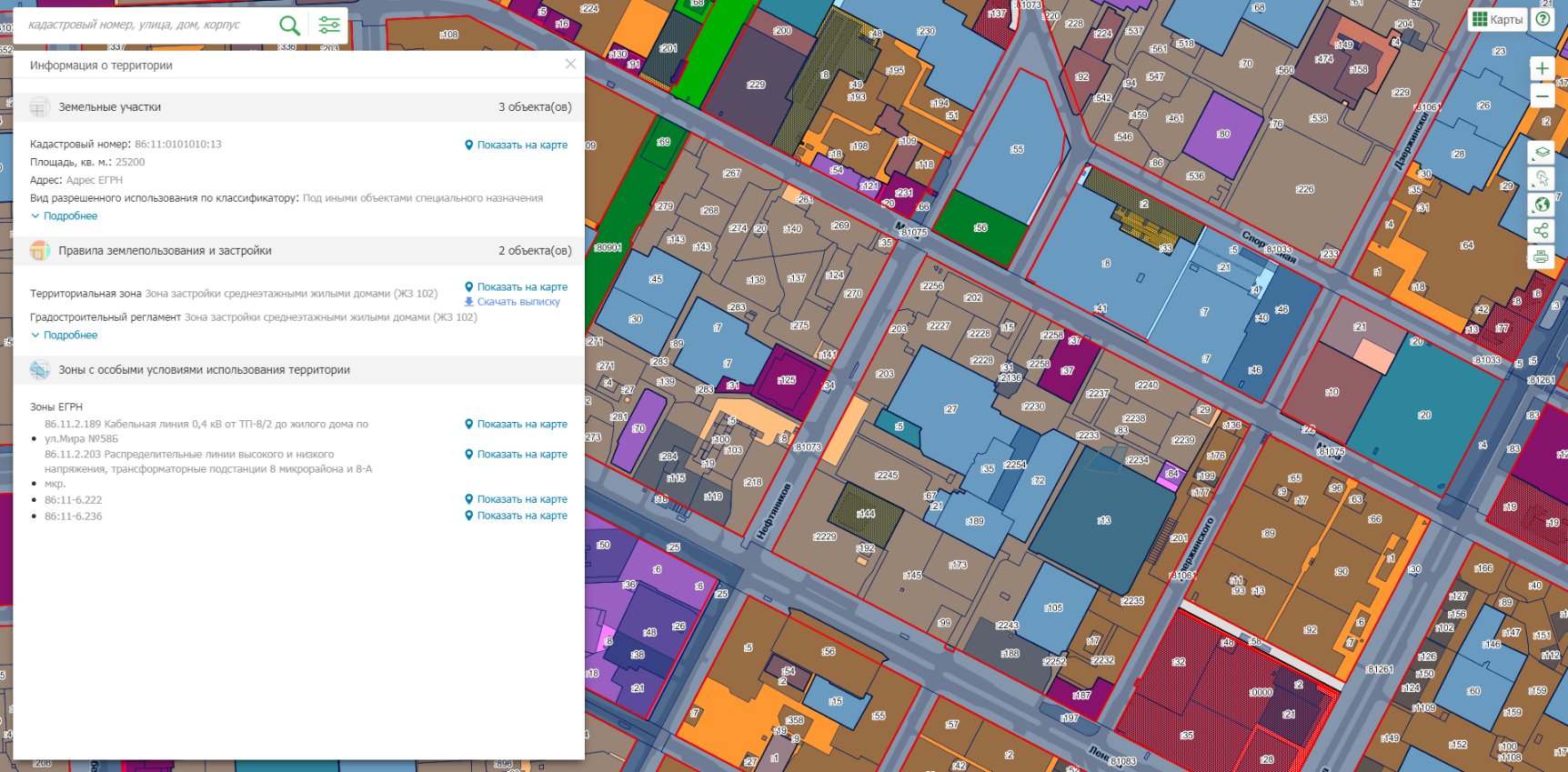 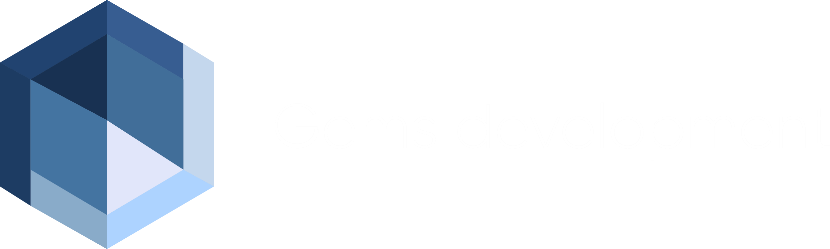 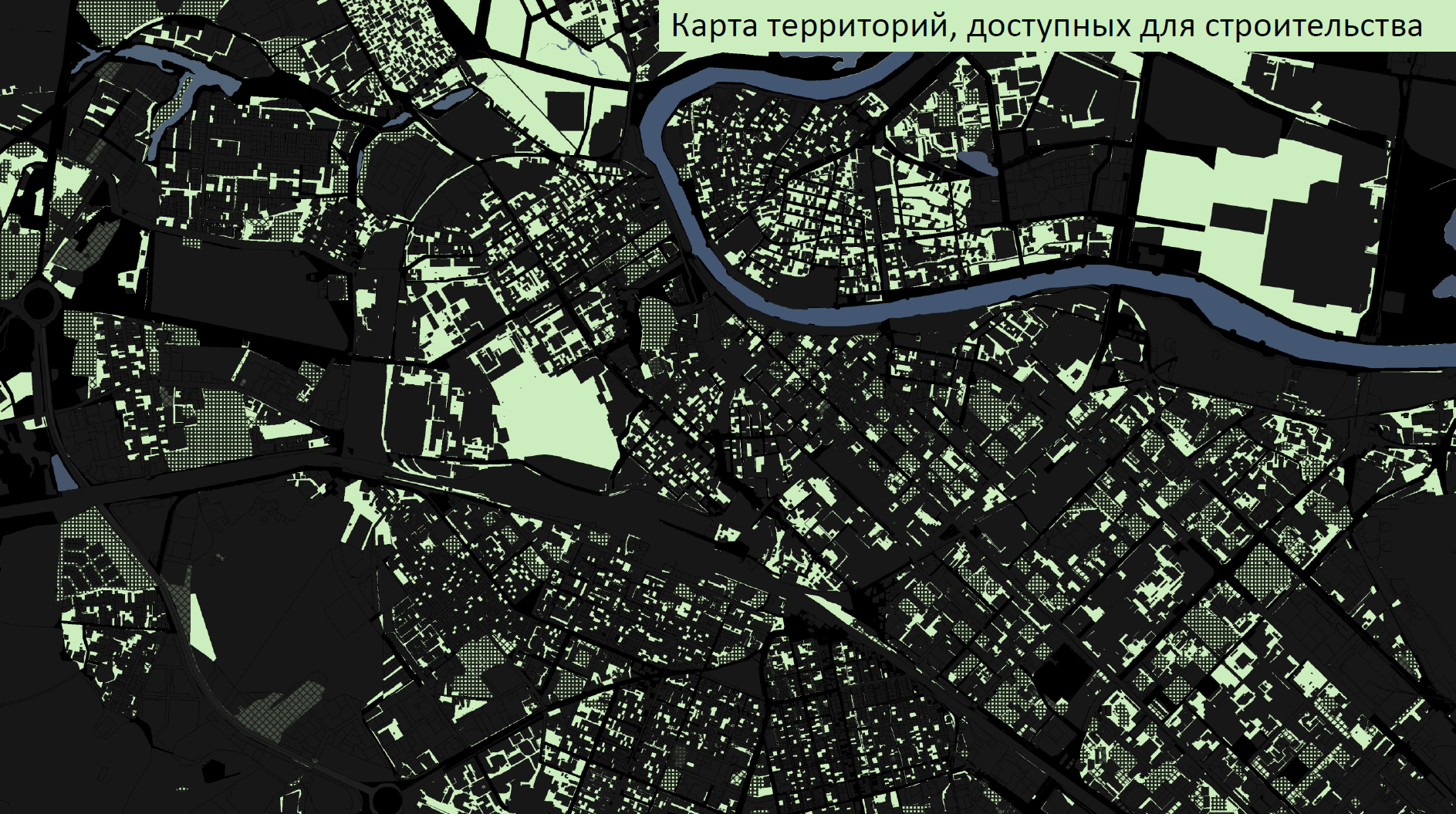 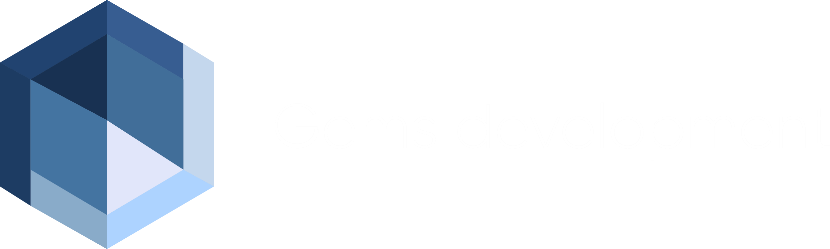 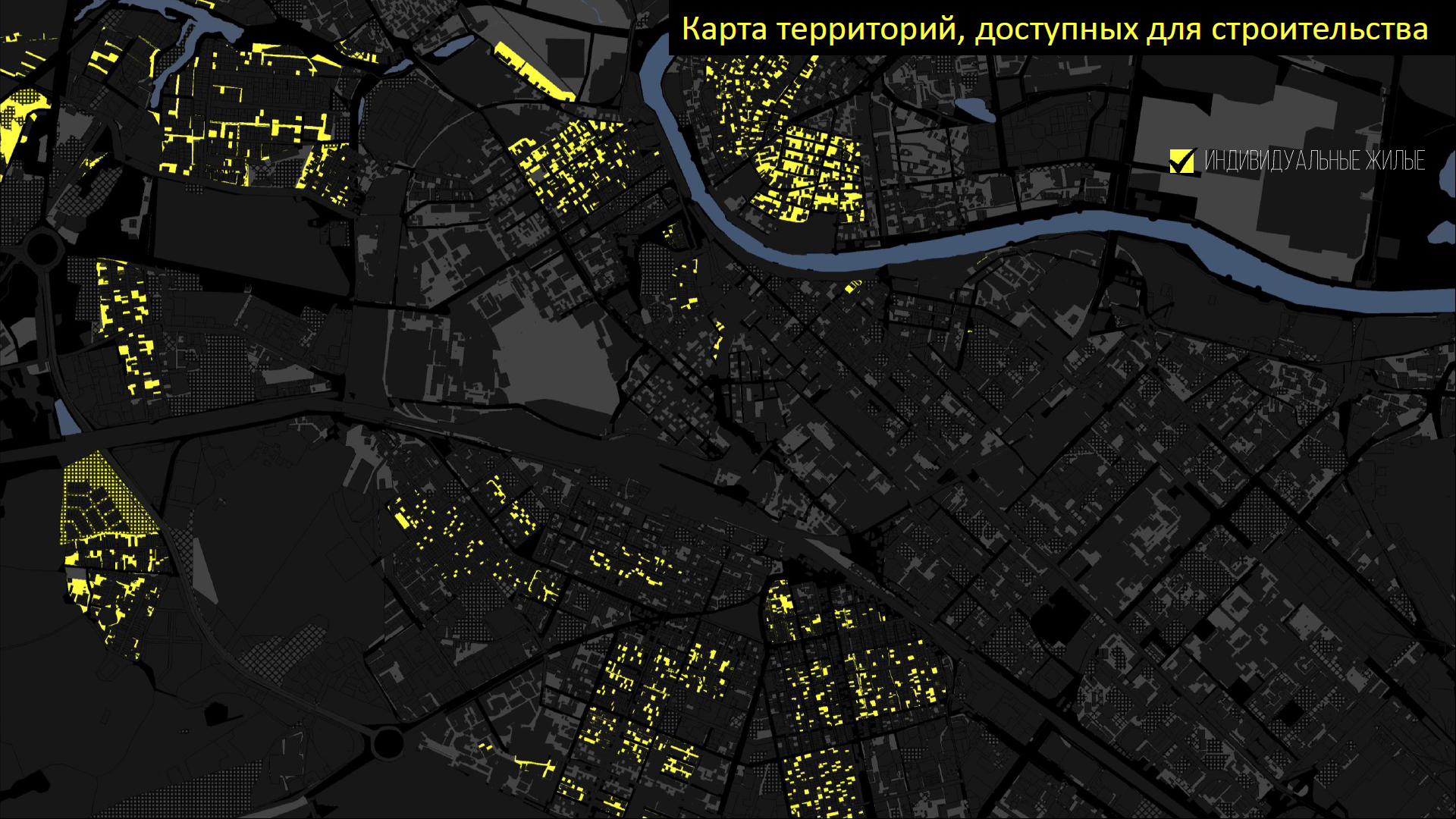 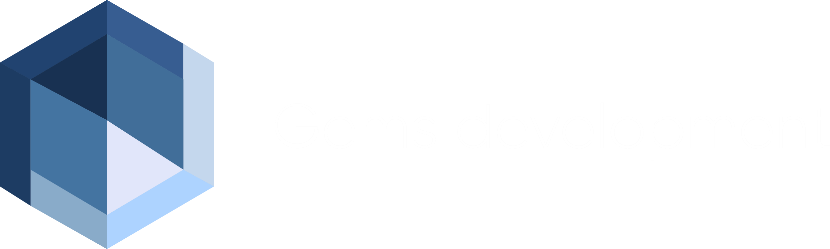 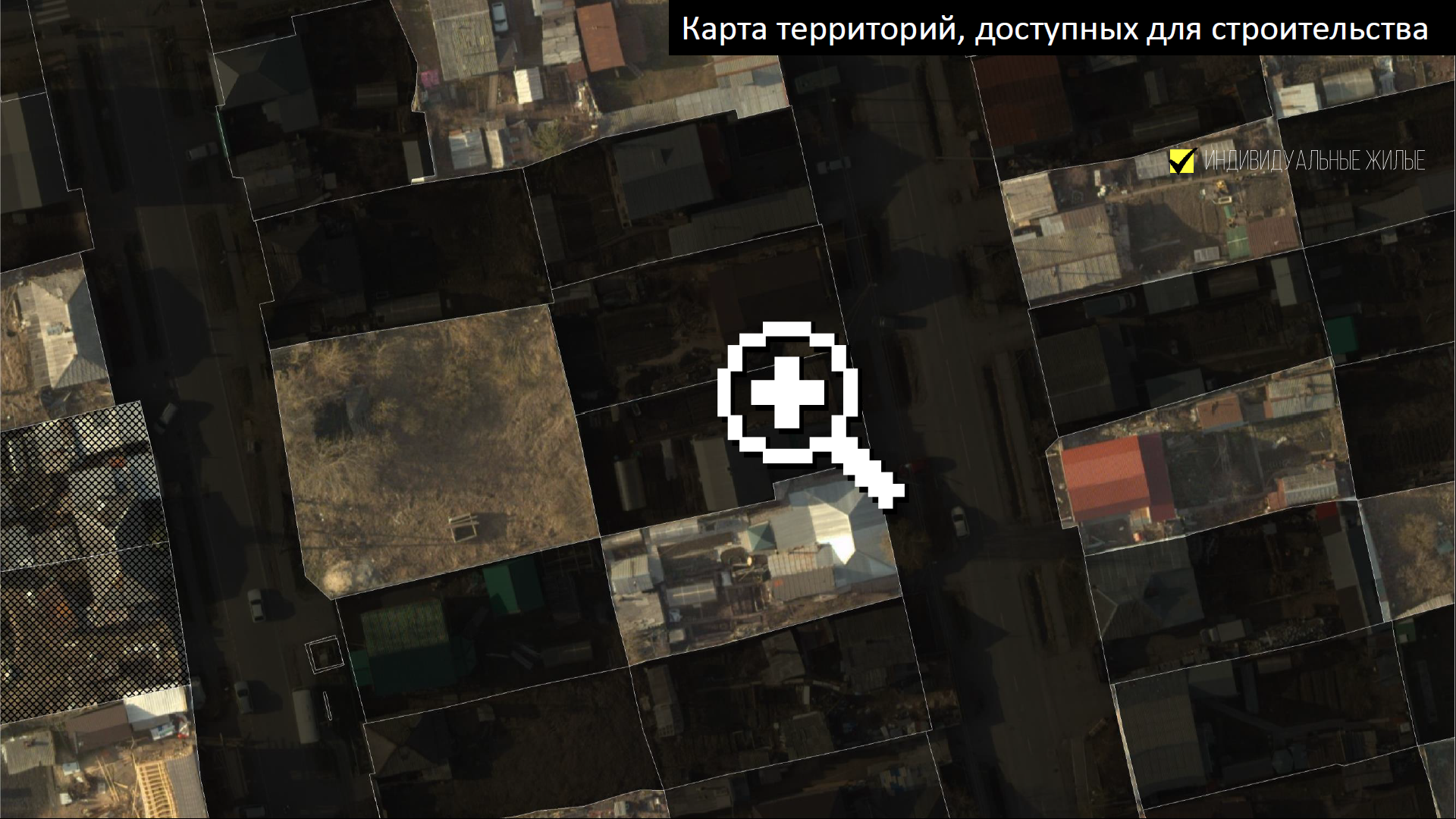 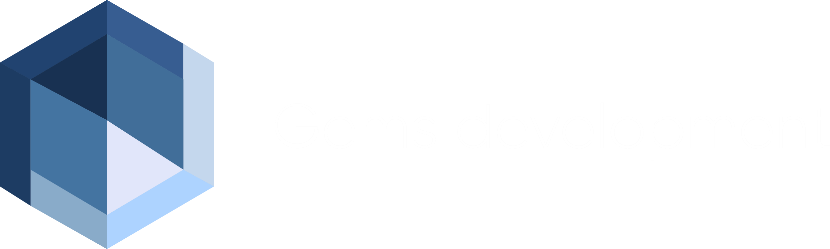 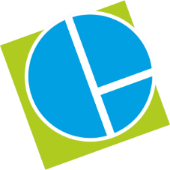 КОМФОРТНАЯ СРЕДА: ИНТЕРАКТИВНАЯ КАРТА ДЛЯ ПРОВЕДЕНИЯ ОПРОСА СРЕДИ ЖИТЕЛЕЙ И ВЫЯВЛЕНИЯ МНЕНИЯ НАСЕЛЕНИЯ, НА ПРИМЕРЕ ГО ОХИНСКИЙ САХАЛИНСКОЙ ОБЛАСТИ
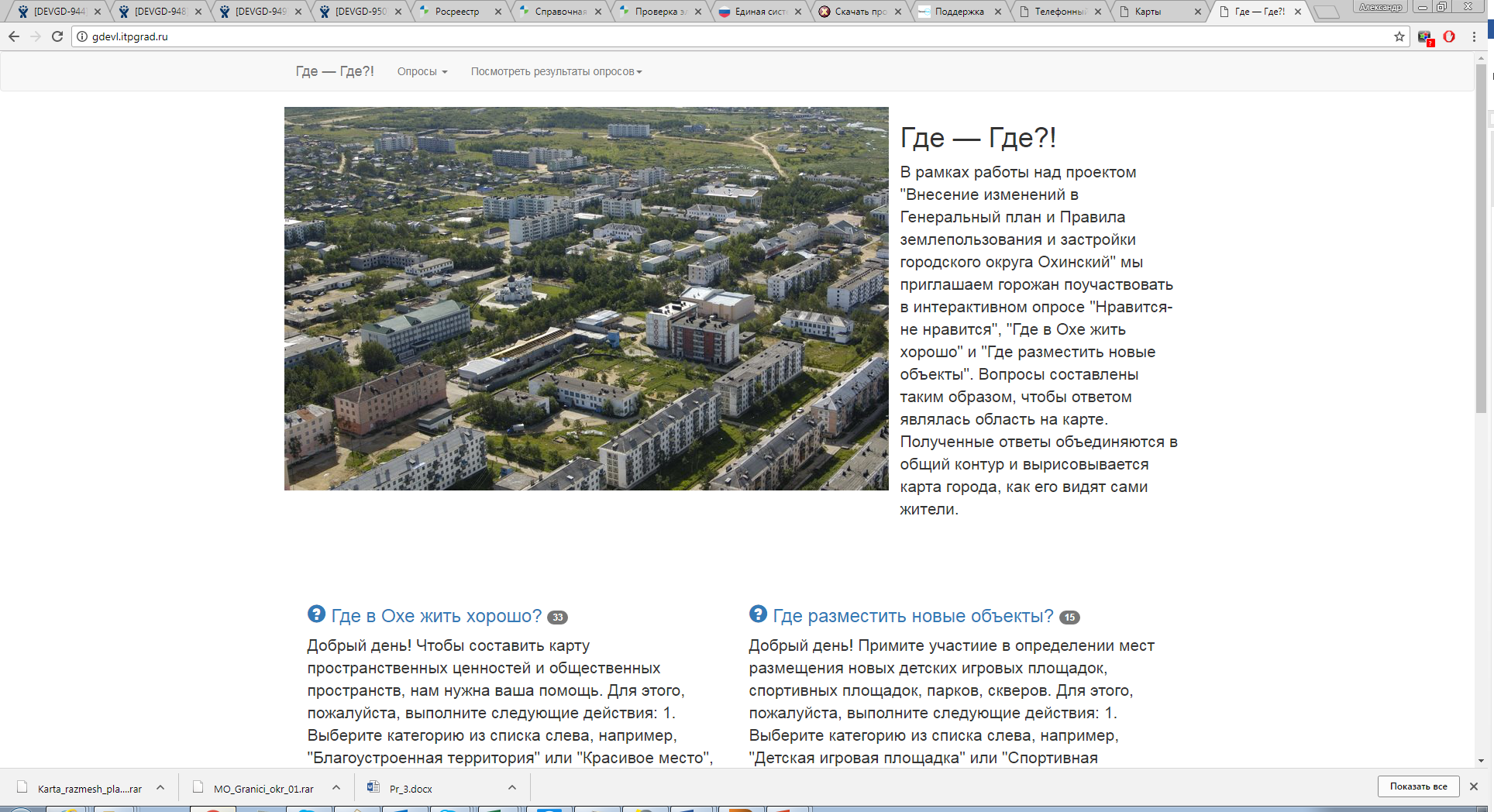 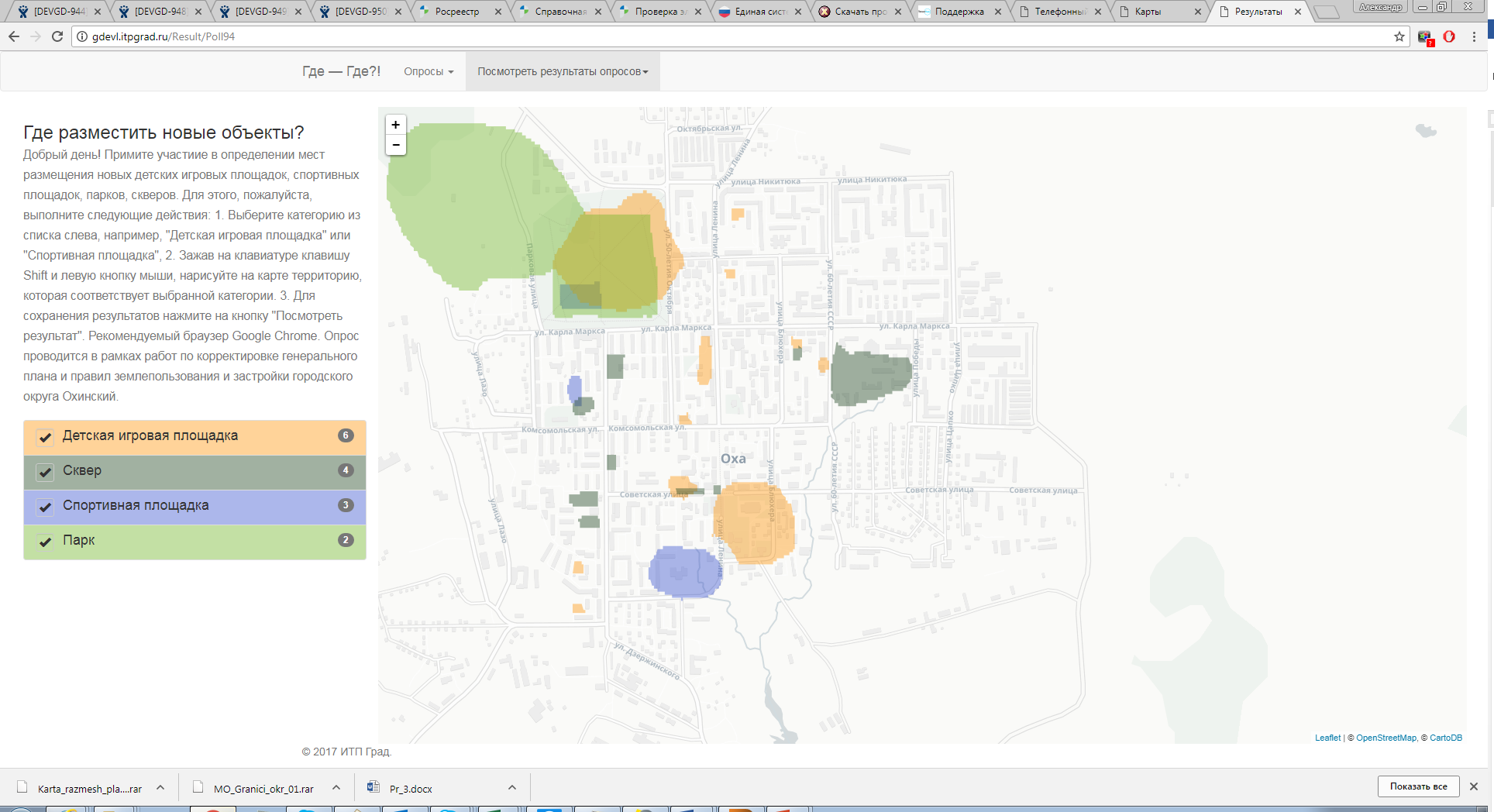 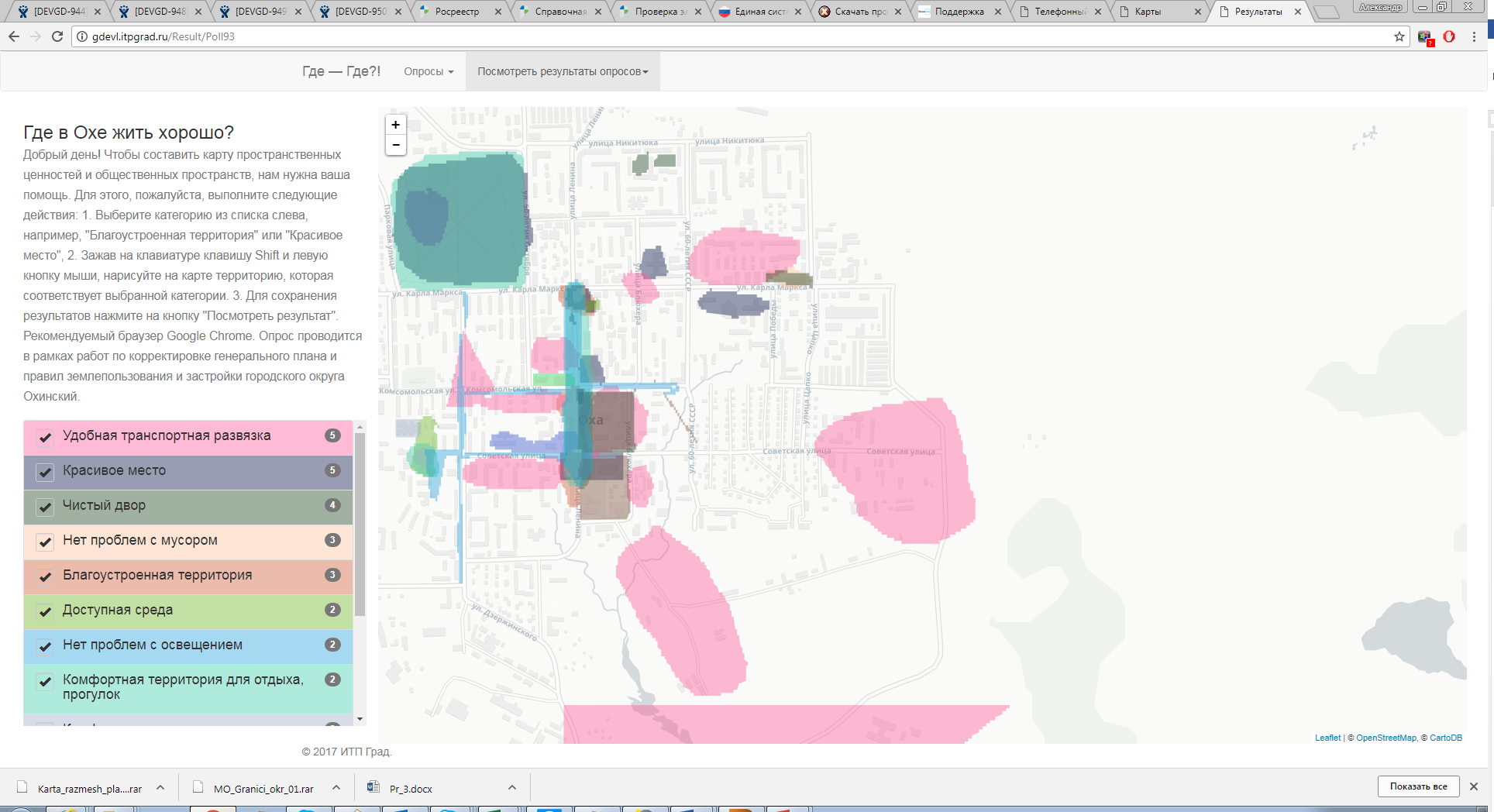 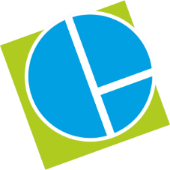 Инструмент публикации проектов благоустройства городской
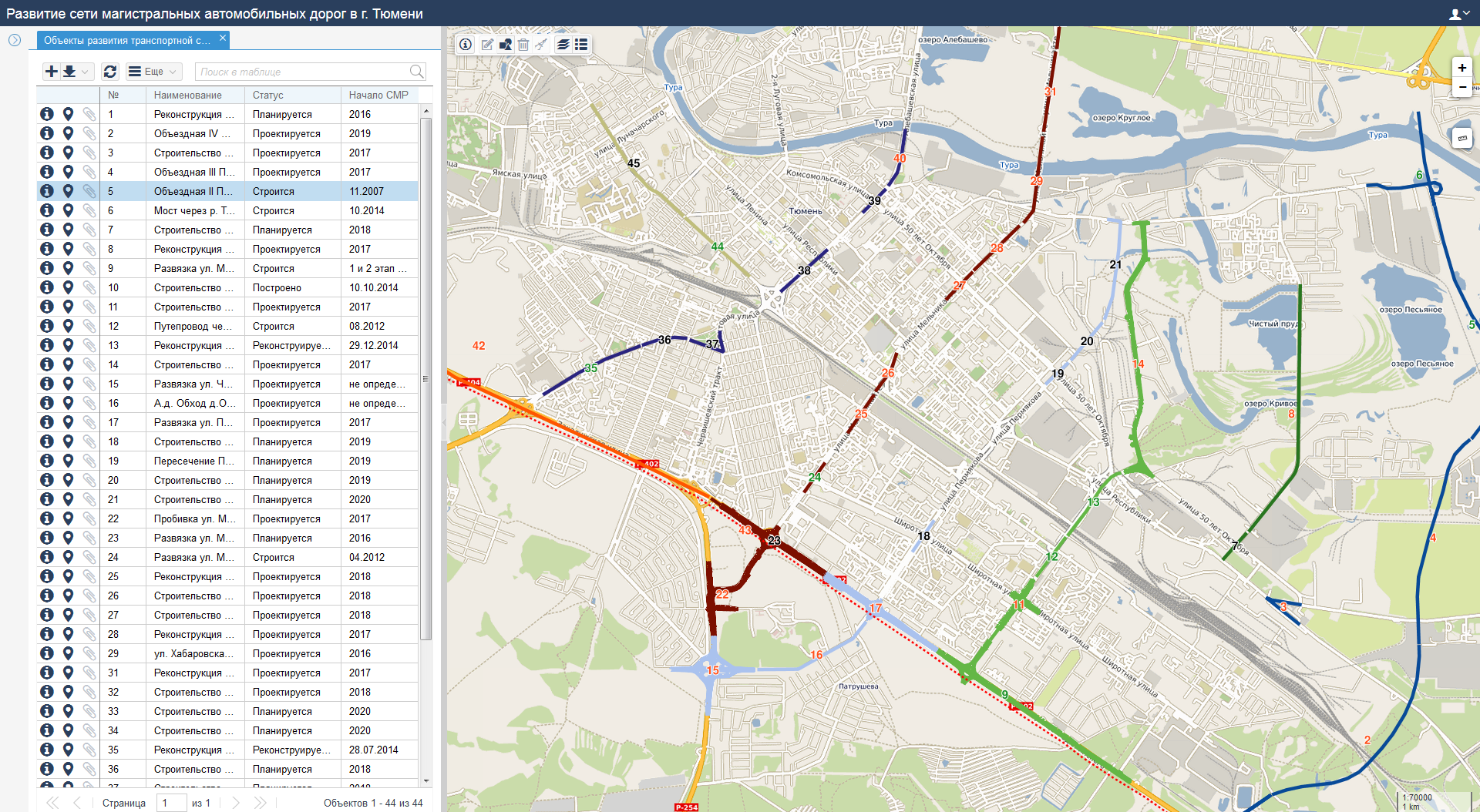 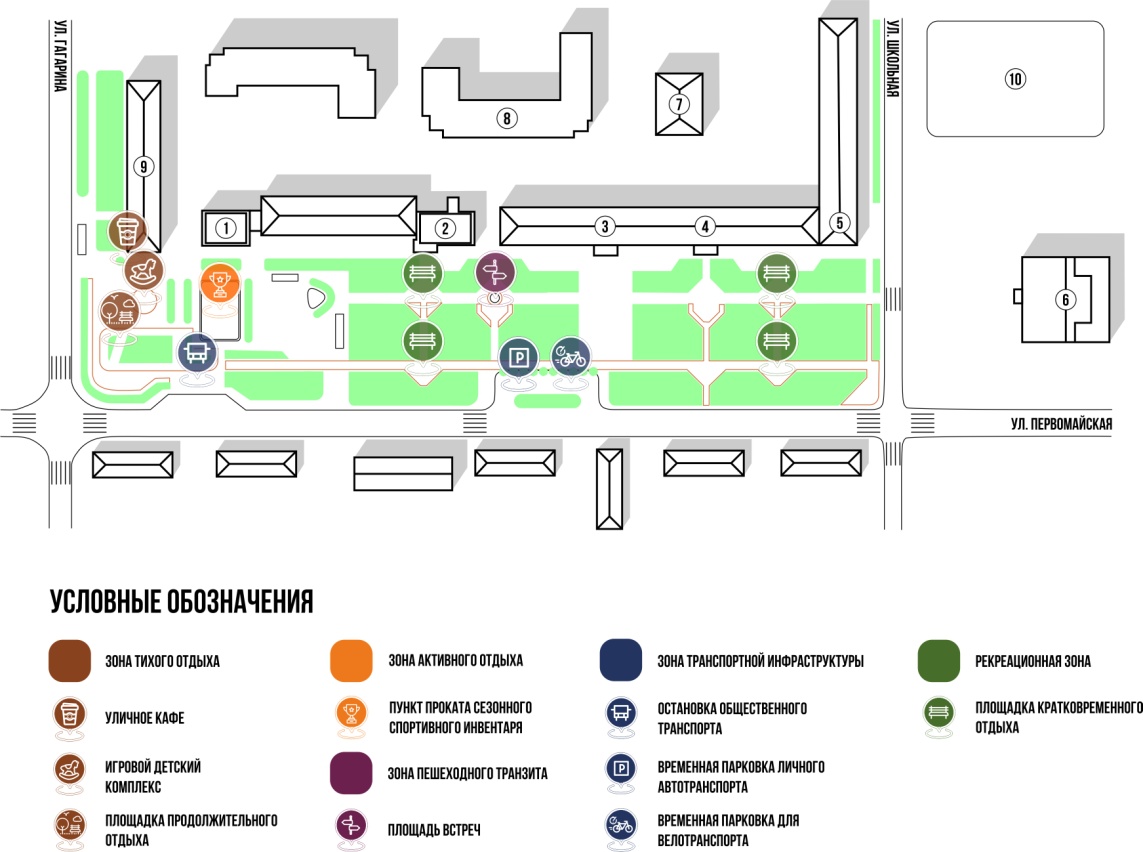 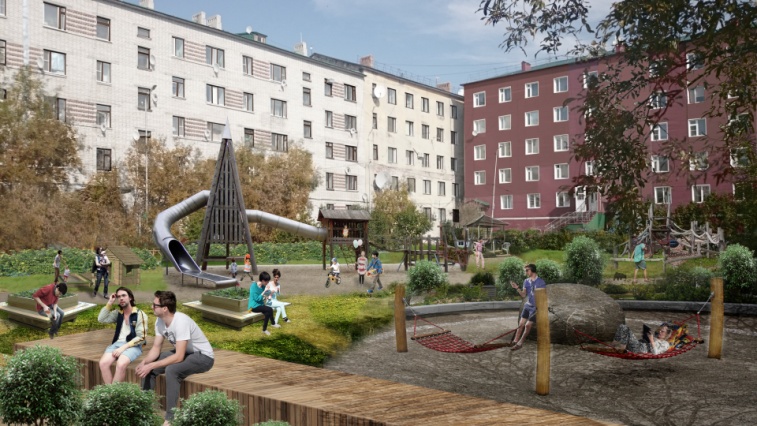 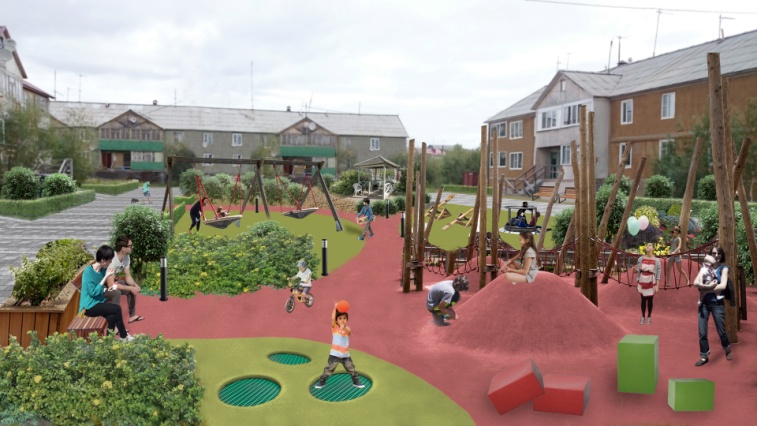 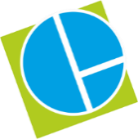 Использование 3D: моделирование архитектурного облика города, встраивание проектов планировки и проектов зданий в 3D модель в целях публичного обсуждения и информирования, просмотр проектов в общем облике города
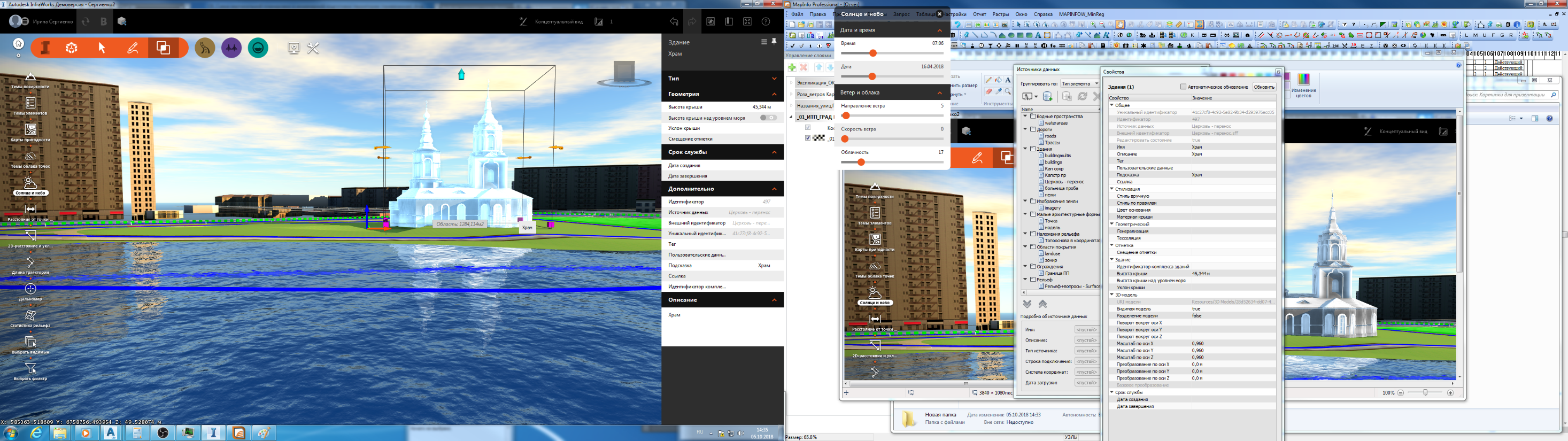 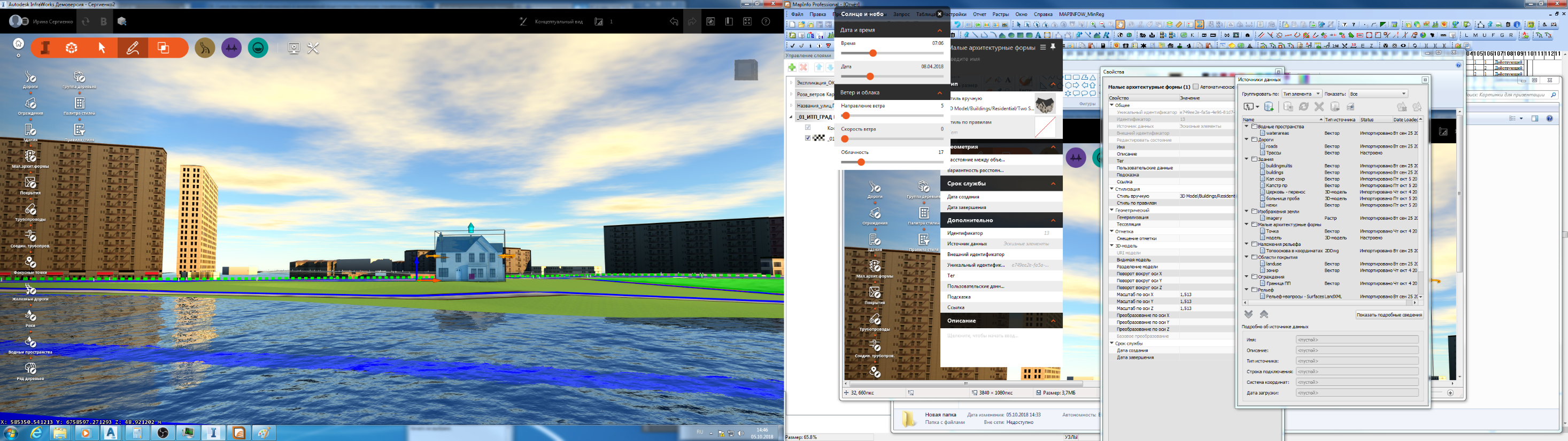 СПАСИБО 
ЗА ВНИМАНИЕ!
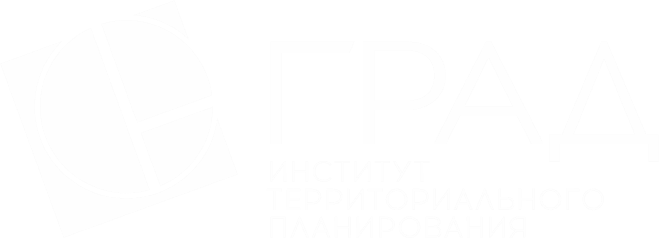